Sigma Sigma Phi-Omega Chapter Additional Site
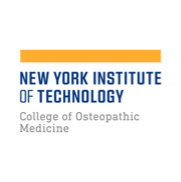 NYIT at Arkansas State University
Jonesboro, AR
Executive Board Members
President - Jordan Lane, OMS IV
Vice President - Jeremy Scott, OMS IV
Secretary - Derika Mays, OMS IV
Current Membership
Class of 2021 - 12 members
Blood Drive for Local Cancer Patients
Blood Drive hosted locally during the fall semester
All donations were directly supplied to cancer patients at St. Bernard’s Medical Center
Day of Caring
Students volunteered with Habitat for Humanity to help repair homes in the local area
One day service event that is one of the largest in Northeast Arkansas
Rock Steady Boxing of Northeast Arkansas
Boxing training program with the aim of improving physical functioning of individuals with Parkinson's disease
 Students directly participated in training program  with participants
Held in partnership with St. Bernard’s Medical Center
The Future
Continue to support and improve current projects
Search for new and innovative outreach programs to the more rural areas of Northeast Arkansas